23 февраля 2011-2012 г.
Военно-спортивная игра
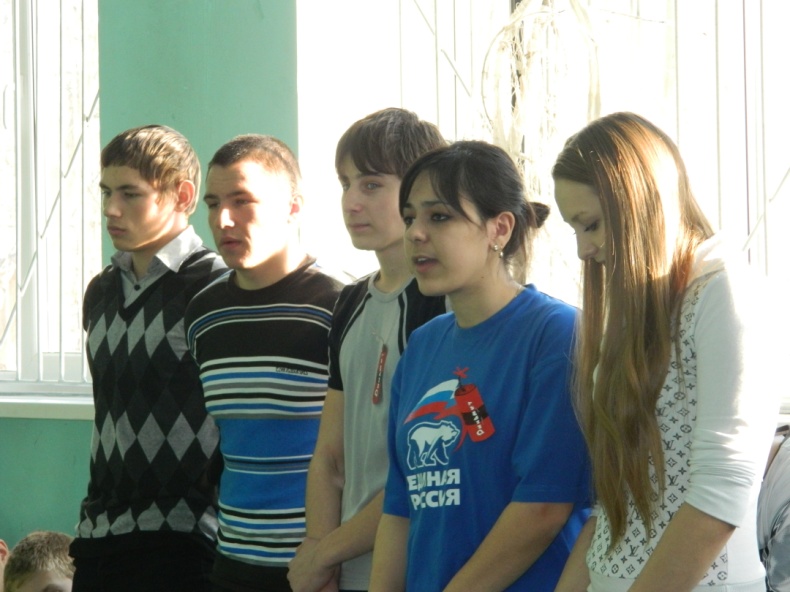 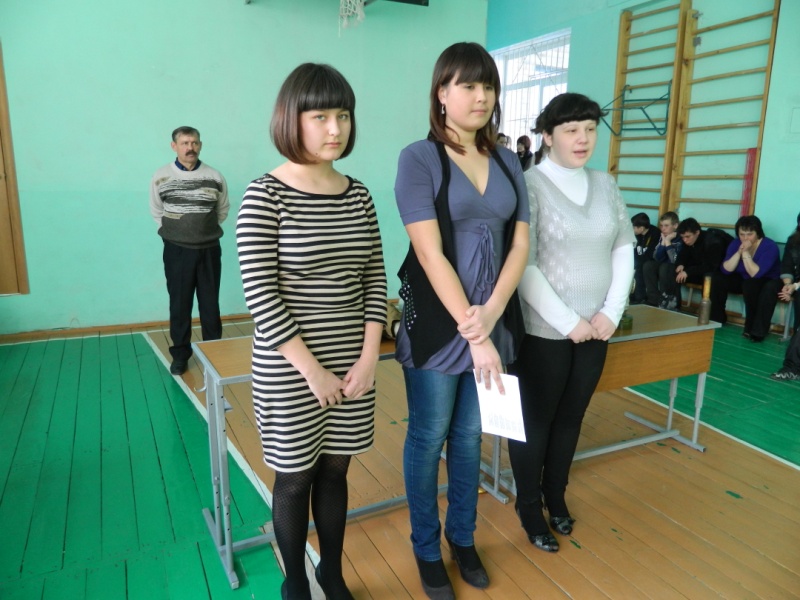 Этап: химическая защита (одевание ОЗК)
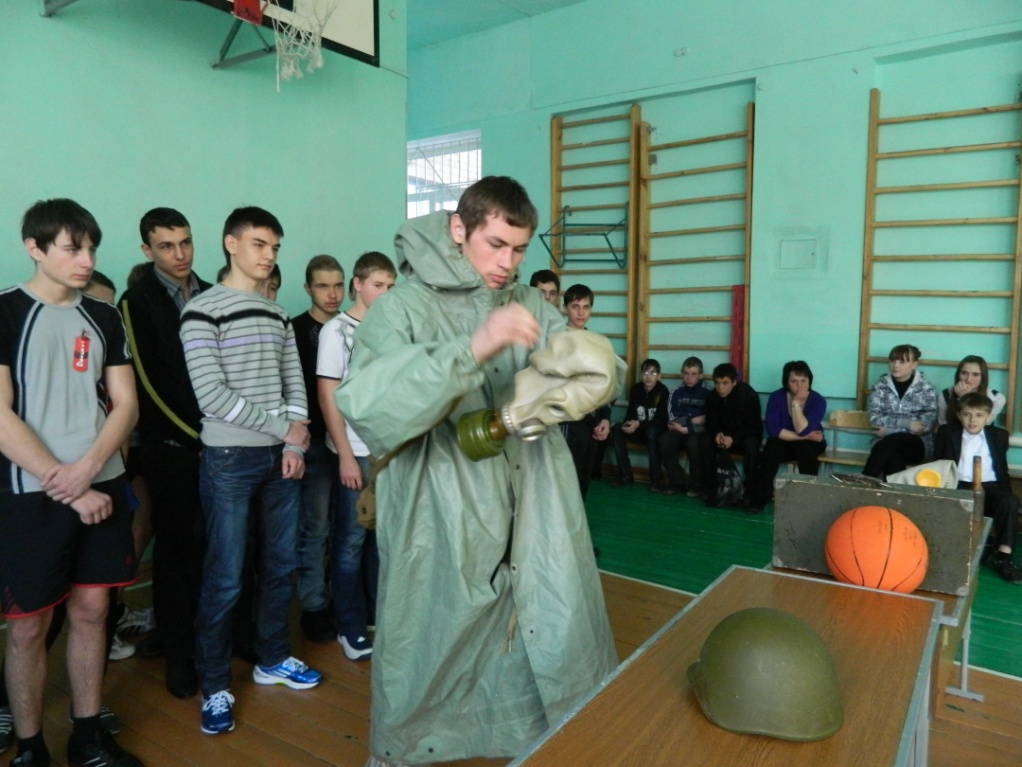 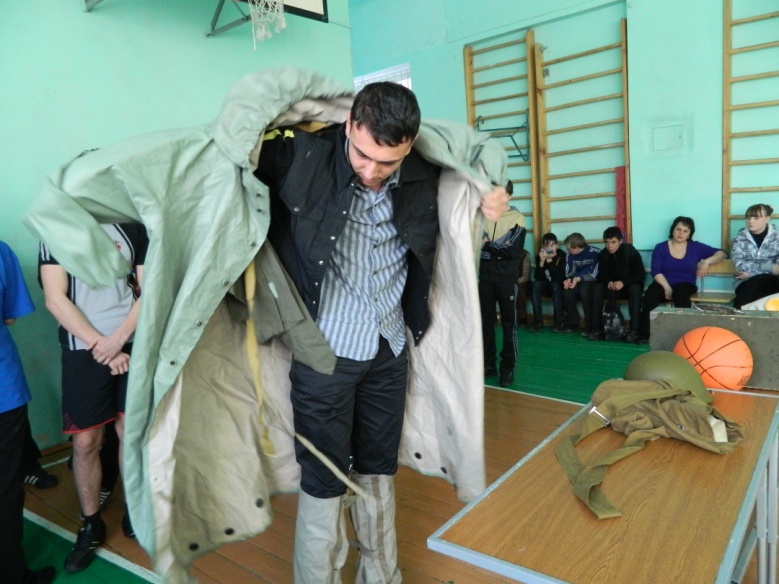 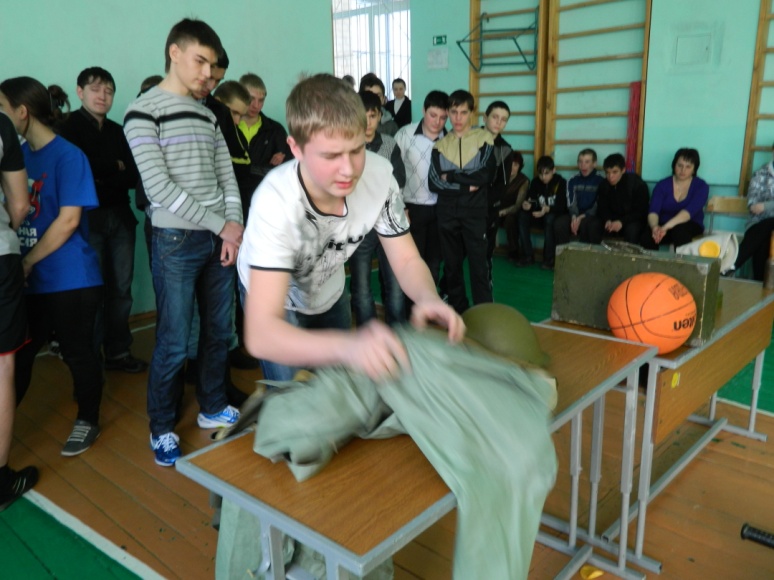 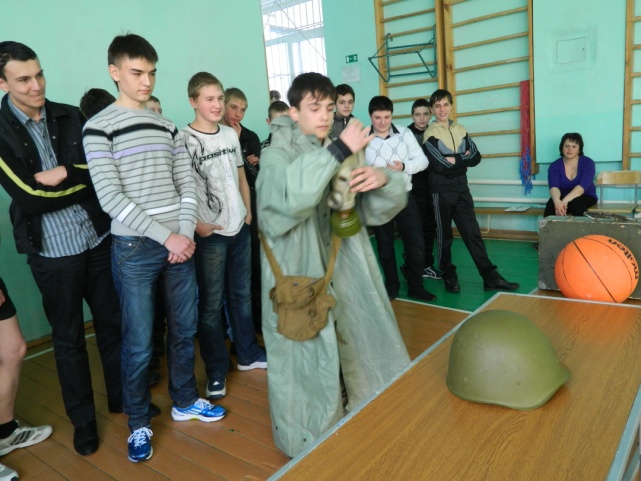 Этап: инженерная подготовка (разминирование)
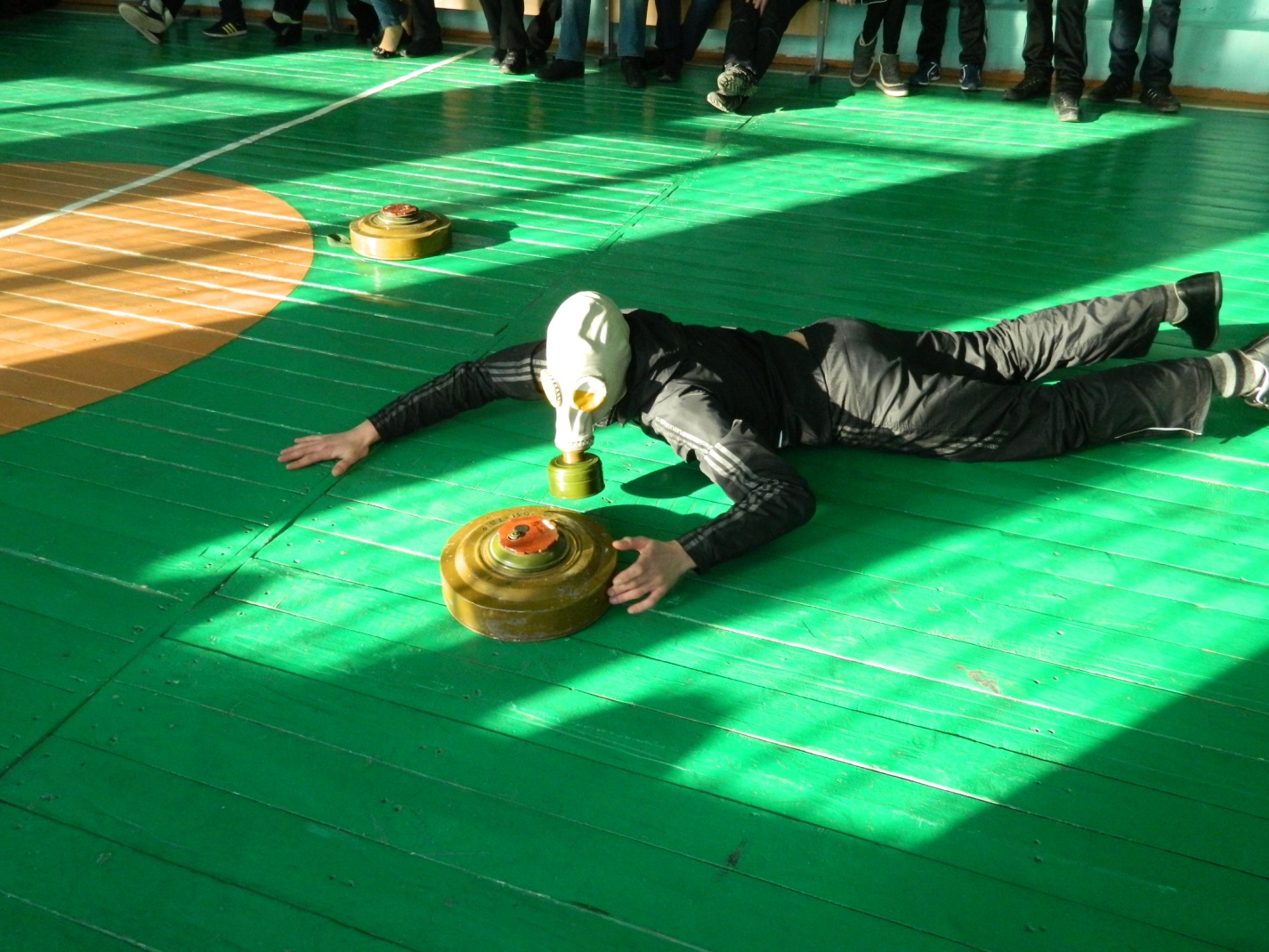 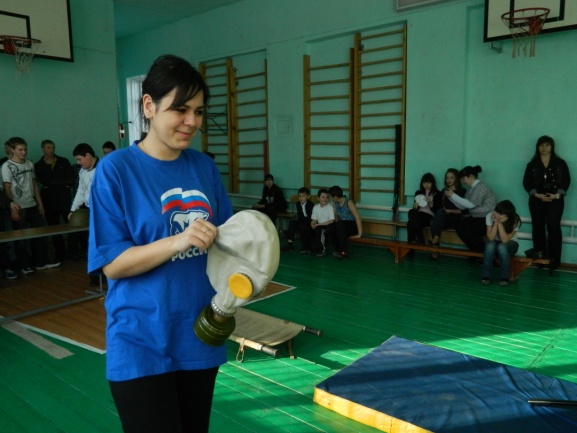 Этап: огневая подготовка (метание гранаты)
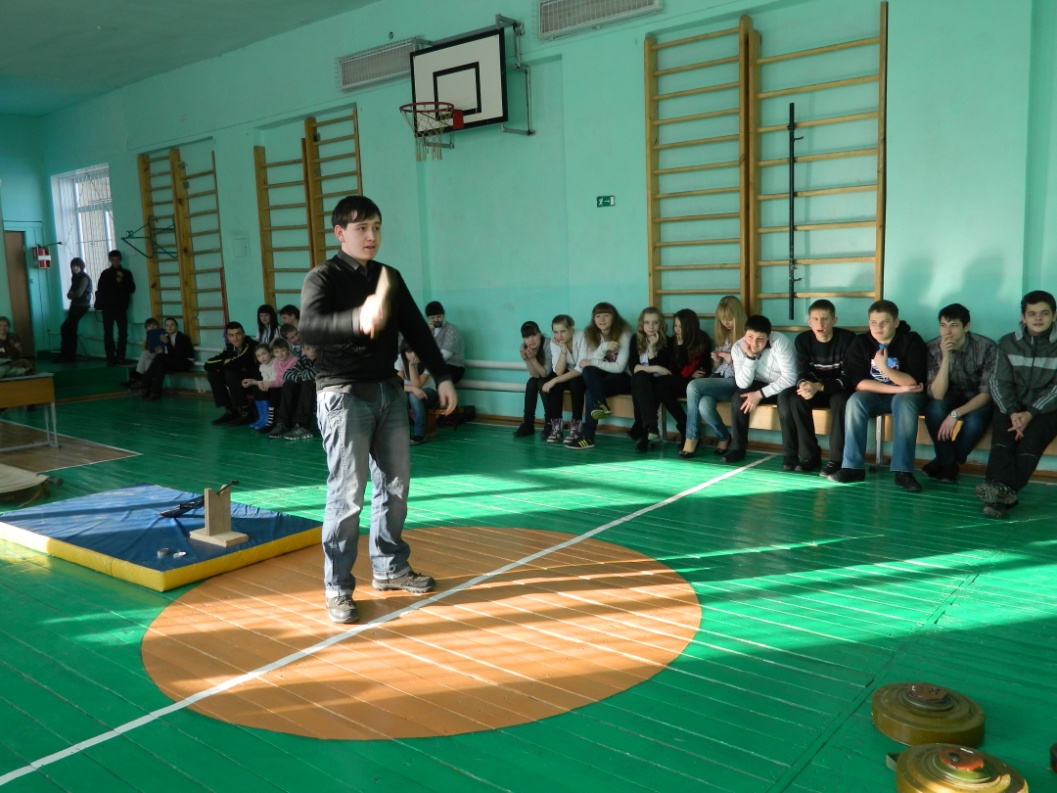 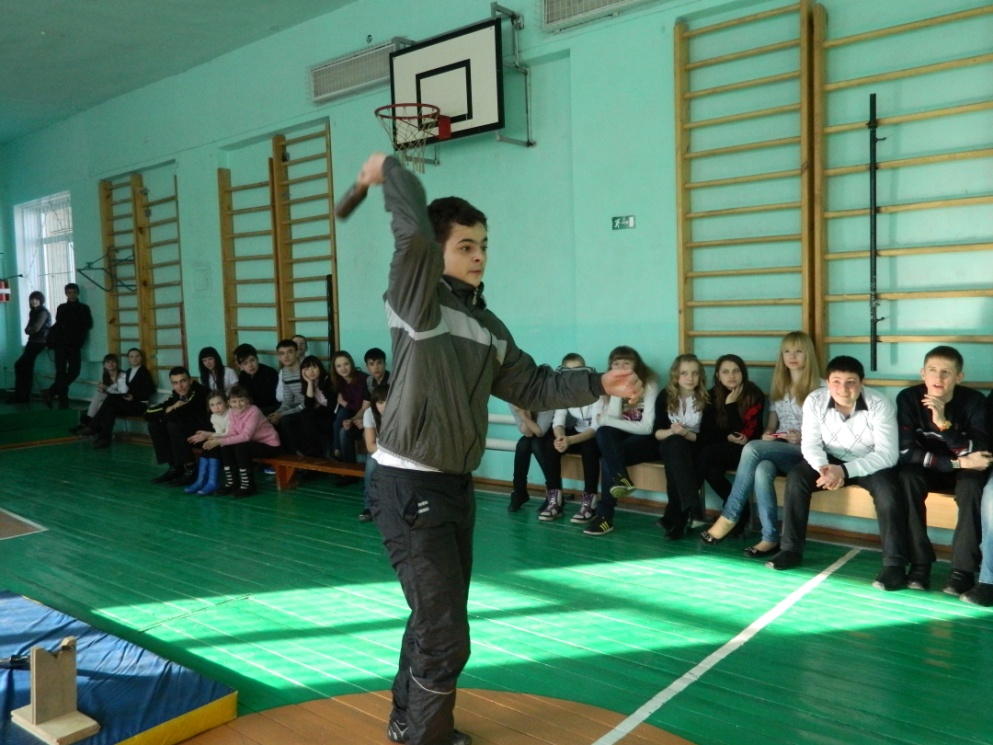 Этап: оказание доврачебной помощи. Транспортировка пострадавшего.
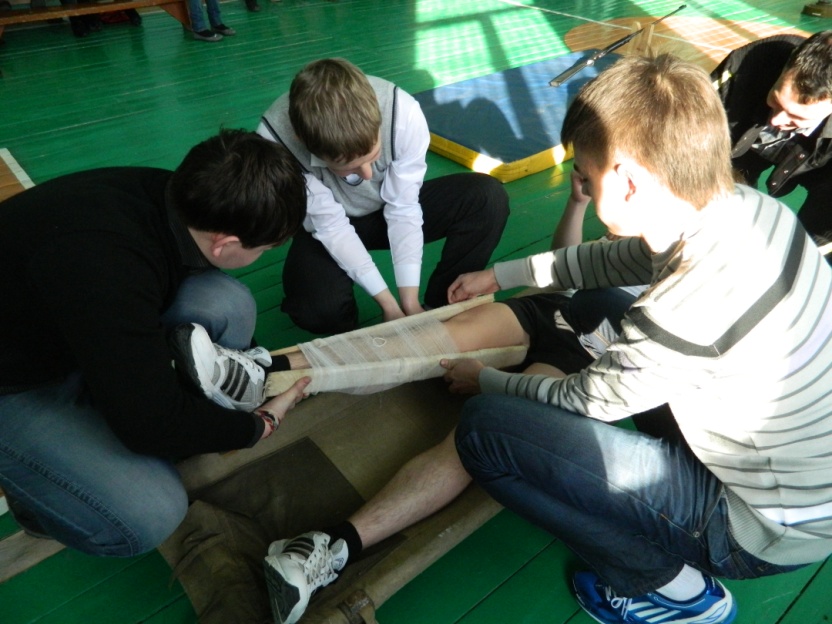 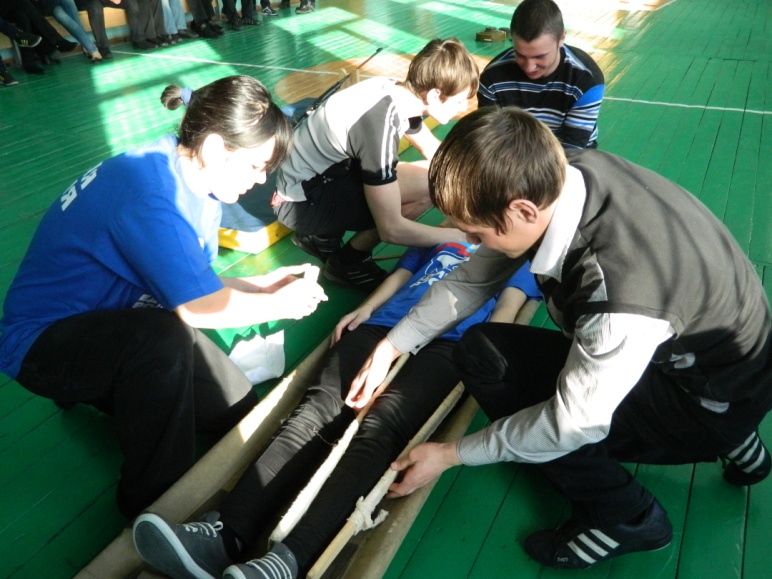 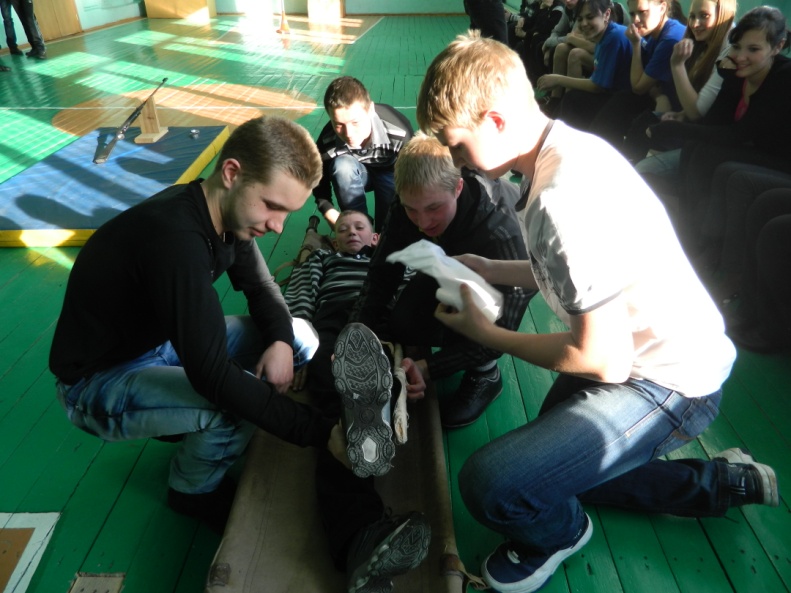 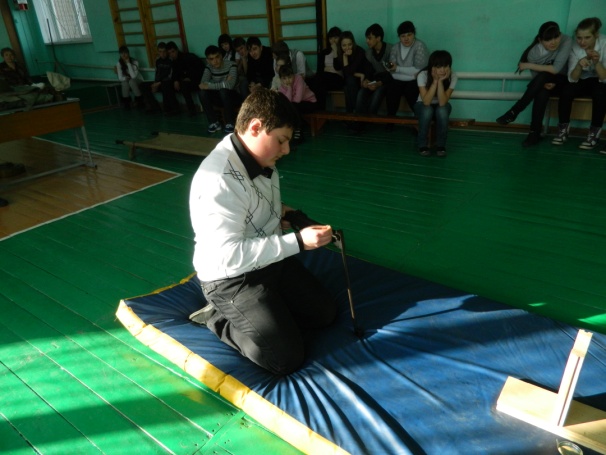 Этап: огневая подготовка
(поражение мишени)
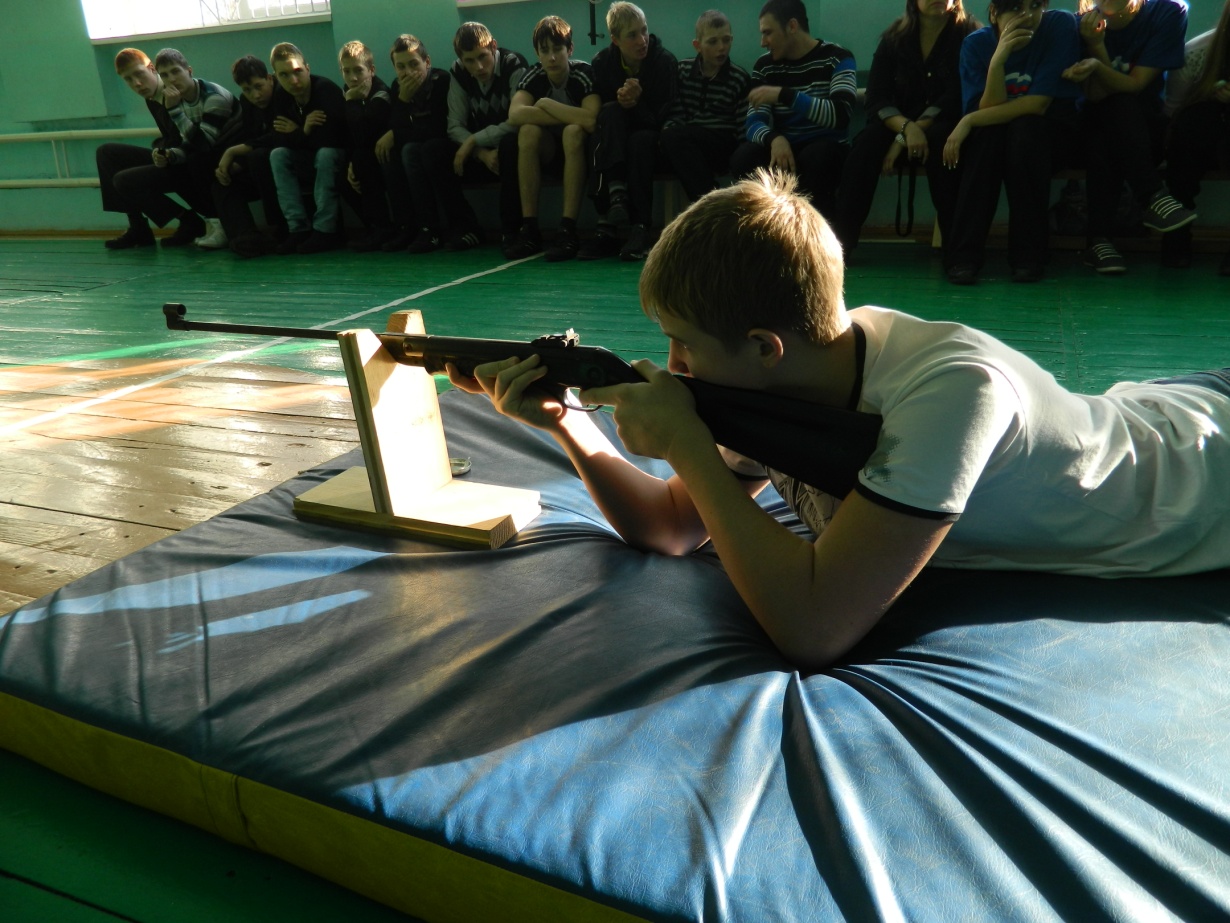 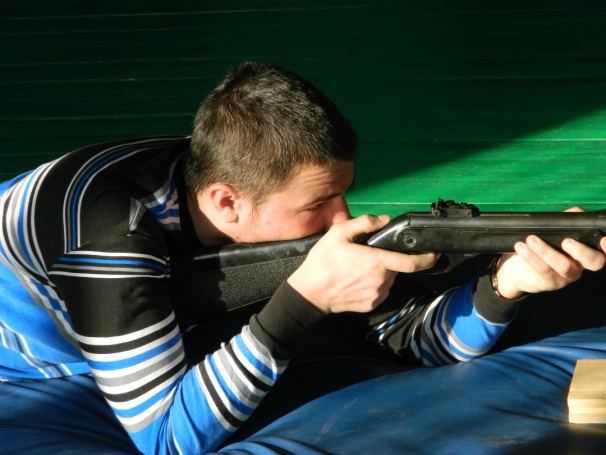 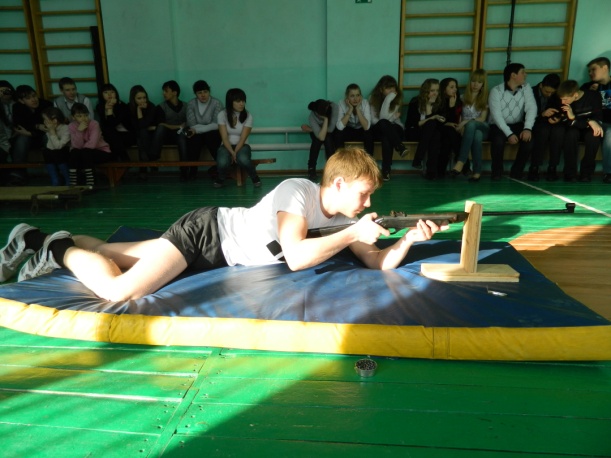 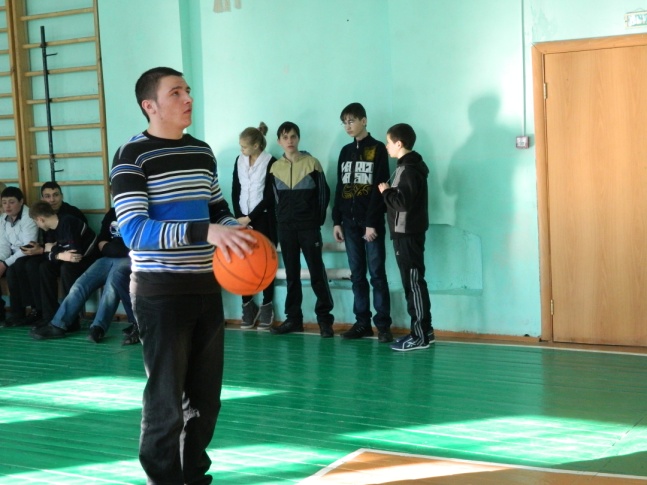 Тактическая подготовка
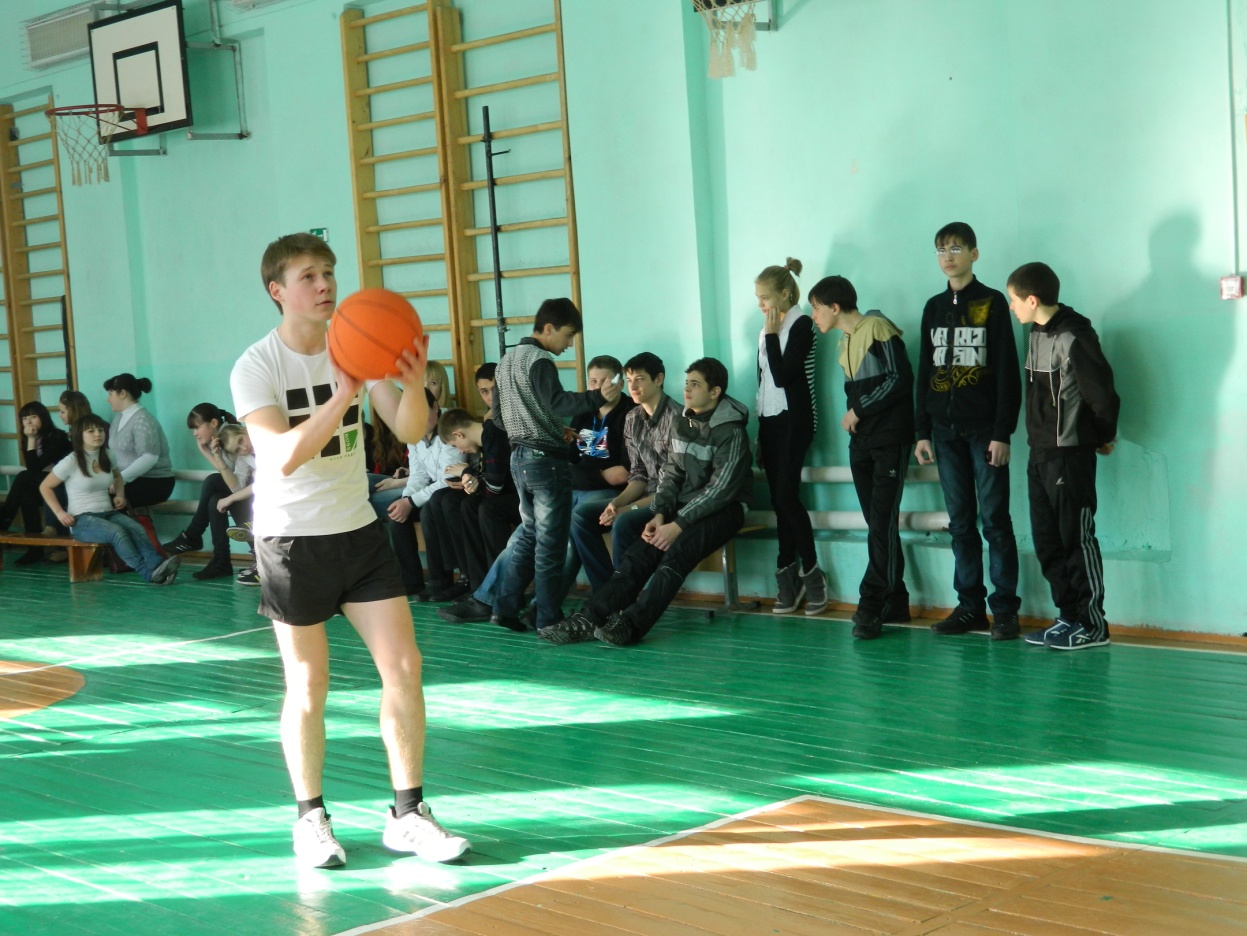 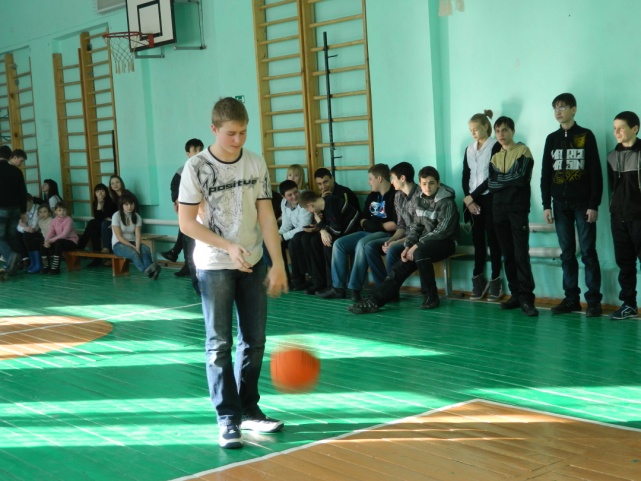 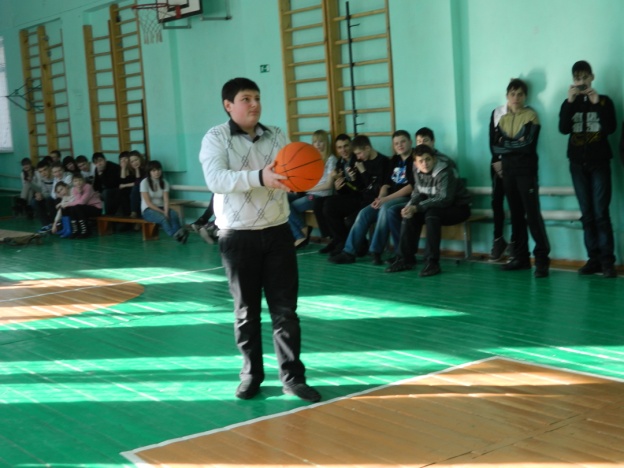